Milieuprestatiemeetmethode om de milieueffecten vanduurzaamheid en circulariteit te bepalen
Adaptiviteit
[Speaker Notes: Adaptief bouwen, 
Ongeveer gelijkwaardige benamingen zijn: toekomst bestendig bouwen, flexibel bouwen, open bouwen.
Adaptief bouwen is een kernwaarde van Slim Bouwen. http://slimbouwen.nl/wat-is-slimbouwen/]
Adaptief bouwen = bouwen met toekomstwaarde
Adaptief bouwen is het ontwerpen en bouwen van bouwwerken die zonder ingrijpende verbouwingen kunnen worden aangepast aan veranderende behoeftes van de gebruiker of een andere gebruiker. 
Het adaptief vermogen van een gebouw is de mate waarin een bouwwerk in staat is te reageren op veranderend gebruik en wordt in de ontwerpfase bepaald.

Adaptief vermogen is afhankelijk van:
Ontwerp en indeling
Draagkracht constructie 
Dimensionering leidingen en schachten
Verbindingen en aansluitingen
Maatvoering
Aanpasbaarheid van gebruikte materialen, producten en installaties
2
Adaptiviteit en levensduur
Het adaptief vermogen draagt bij tot verlenging van de levensduur van:
het gebouw;
de gebruiksfunctie; 
het gebruik;
de gebruikte materialen en bouwproducten.
3
Legolisering van de bouw
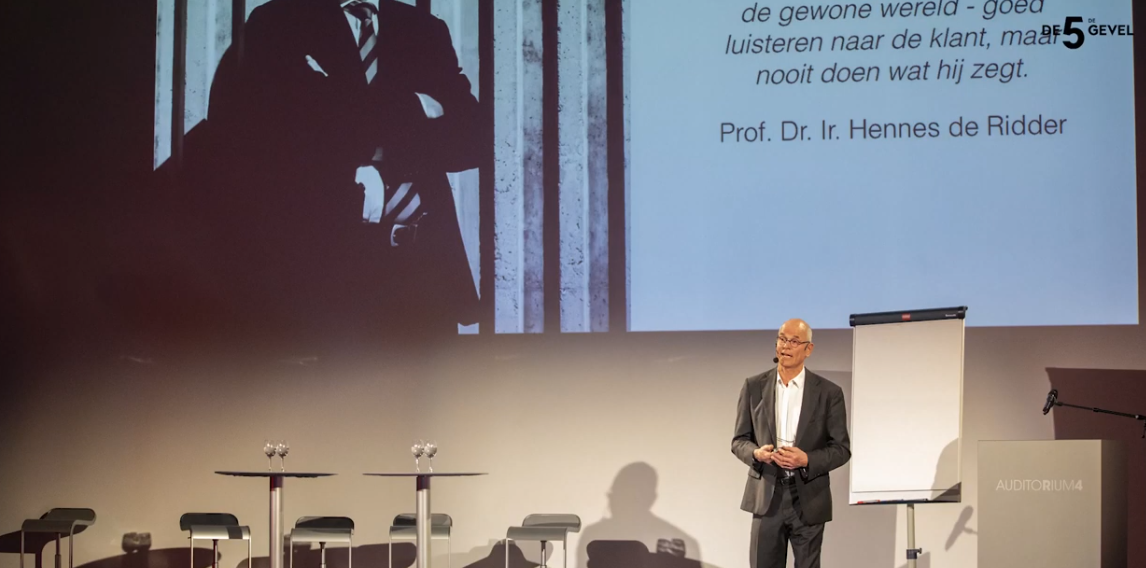 https://www.youtube.com/watch?v=axiKoZK0Rq4
4
[Speaker Notes: https://www.youtube.com/watch?v=axiKoZK0Rq4]
Adaptiviteit is belangrijk voor optimale gebouwlevensduur
adaptiviteit is een circulaire strategie
ontwerpen met oog voor aanpasbaarheid aan toekomstige wensen
flexibiliteit in herindeling, afstoot en aanbouw
ruimtelijke of functionele kenmerken, zoals overmaat, hoogte en ontsluitingstype 
technische kenmerken, zoals bouwtechniek en installaties
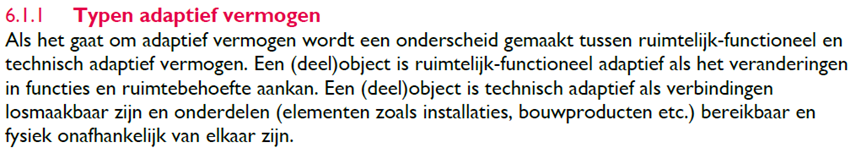 5
[Speaker Notes: De adaptiviteit of aanpasbaarheid van een gebouw van het gebouw wordt gezien als één van de ontwerpstrategieën die bijdragen aan een meer circulaire bouweconomie. Zoals uitgelegd in het rapport Gebouwen met Toekomstwaarde: “De economische levensduur van een gebouw kan verlengd worden door verspilling te minimaliseren en de restwaarde na de initiële levensduur te maximaliseren. De toekomstwaarde van een gebouw neemt toe als deze goed aan te passen is voor ander gebruik, ook wel “adaptief vermogen” genoemd.” Het betekent dat nieuwe gebouwen worden ontworpen met oog voor de aanpasbaarheid aan toekomstige wensen. Relevante aspecten zijn enerzijds ruimtelijke of functionele kenmerken, zoals overmaat, hoogte en ontsluitingstype, en anderzijds technische kenmerken, zoals bouwtechniek en installaties. Ook is onderscheid gemaakt naar flexibiliteit in herindeling, afstoot en aanbouw.]
Samenhang der dingen
Industrieel bouwen
6
[Speaker Notes: Adaptief bouwen kent vele pseudoniemen. Flexibel bouwen, open bouwen, slim bouwen, functievrij bouwen, aanpasbaar bouwen, het zijn allemaal methodieken die erop gericht zijn een bouwwerk te kunnen aanpassen zonder daarbij bouwmaterialen onnodig te vernietigen. Adaptief bouwen draagt bij tot het beperken van het materiaalgebruik gedurende de gehele levensfase van een bouwwerk en past daarom in het streven naar de circulaire bouweconomie. Het past ook in een samenleving waarin de gebruiker van een bouwwerk snel wisselt en waarin de wensen van de gebruiker voortdurend aan verandering onderhevig zijn.]
Samenhang der dingen
Functievrij bouwen
Losmaak-baarheid
Vaste maatvoering
Modulair bouwen
Adaptiviteit
7
[Speaker Notes: Adaptief bouwen  begint in de ontwerpfase. De ontwerper heeft verschillende methodieken en technieken tot zijn beschikking om invulling te geven aan het adaptief vermogen van bouwwerk. Het adaptief vermogen is gebaat bij demontabele constructies, een vaste maatvoering met een modulaire opbouw en functievrijheid. Gezamenlijk vormen ze een eenheid die in het kader van adaptief bouwen eigenlijk niet zonder elkaar kunnen.]
Layers van Brand (ook wel de 6 S’en genoemd)
Relevant vanwege het verschil in levensduur per laag. 
Voor een laag met een kortere levensduur, zoals ‘services’,  is adaptiviteit van groter belang dan voor een laag met een relatief lange levensduur, zoals ‘structure’. Alleen door die lagen goed te (kunnen) scheiden kan elk element zijn optimale levensloop doorlopen> 
LOSMAAKBAARHEID
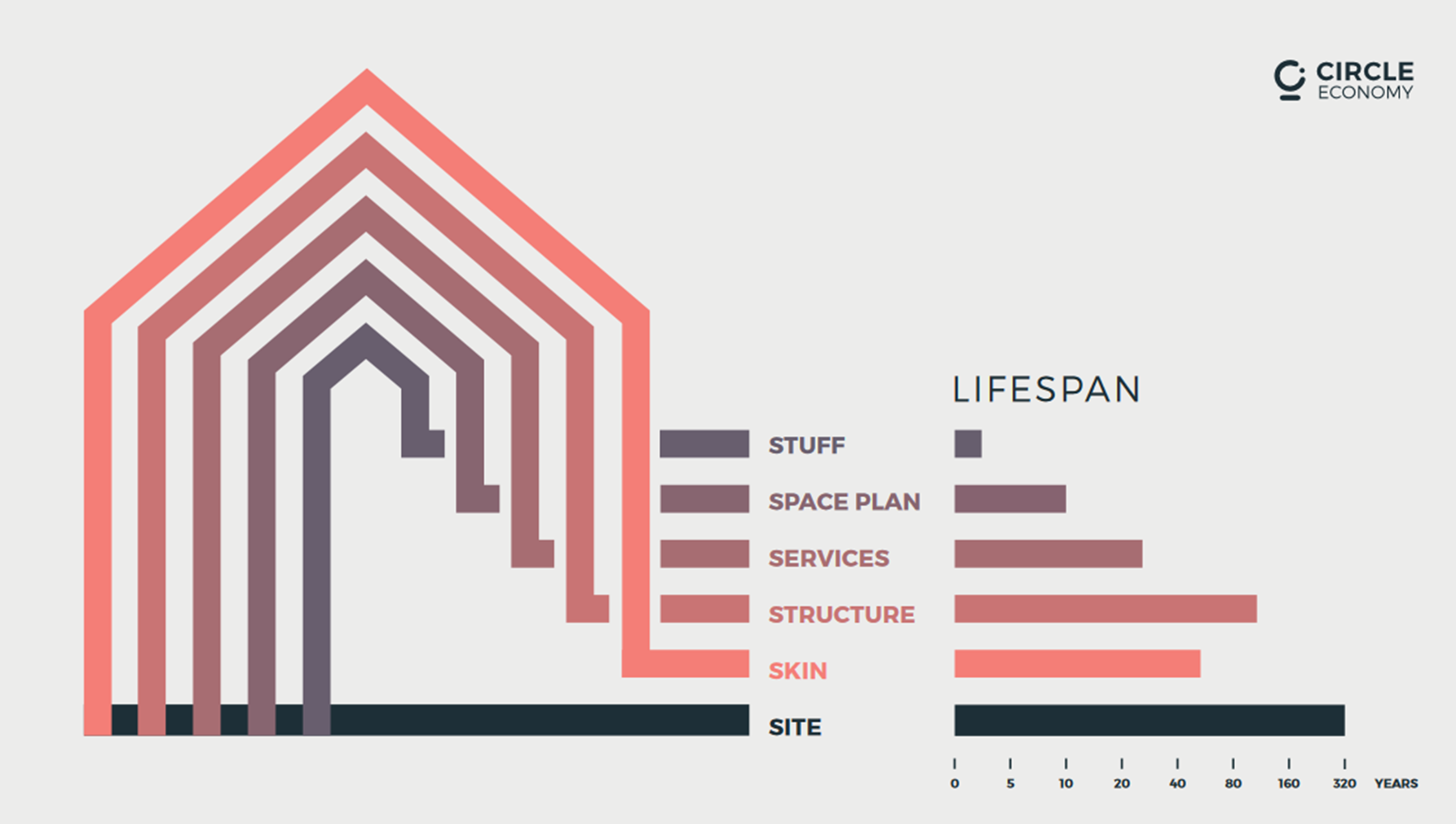 8
[Speaker Notes: Layers van Brand

In his classic book How Buildings Learn Stewart Brand highlights an idea by the British architect Frank Duffy:
A building properly conceived is several layers of longevity.
Duffy called these shearing layers. Each of the layers moves at a different timescale. Brand expanded on the idea, proposing six alliterative layers:
Site—the physical location of a building only changes on a geological timescale.
Structure—the building itself can last for centuries.
Skin—the exterior surface gets a facelift or a new lick of paint every few decades.
Services—the plumbing and wiring need to be updated every ten years or so.
Space plan—the layout of walls and doors might change occasionally.
Stuff—the arrangement of furniture in a room can change on a daily basis.


Het antwoord op de vraag hergebruik versus nieuwe materialen kan binnen
een (ver)bouwopgave steeds anders uitvallen. Stel de vraag dan ook niet voor
een heel pand, maar keer op keer voor elk van de zes schillen:
• Site: De locatie van het gebouw. In fysieke termen: zijn er materialen en
reststromen in de buurt die geschikt zijn voor hergebruik? Maar ook
kadastraal: hoe zijn de delen van je pand geregistreerd? Belangrijk voor
circulaire businessmodellen.
• Structure: De fundering en gewichtsdragende elementen. Deze vormen
de kern van het gebouw, kennen een lange levensduur en zijn moeilijk te
vervangen.
• Skin: De façade of gevel is wat je van de buitenkant ziet. Het beschermt
de Structure en voorziet in isolatie en veiligheid. Heeft vaak ook een
esthetische functie.
• Services: ‘Diensten’ zoals verwarming, elektra, riolering, waterleidingen en
ICT. Meestal verstopt achter de Skin en komen tevoorschijn in de vorm
van stopcontacten, kranen etc. Deze kennen een middellange levensduur.
• Space: Het ruimtelijk plan dat wordt bepaald door tussenmuren, plafonds,
deuren en ramen. Zij bepalen hoe de ruimte binnen de Structure wordt
gebruikt.
• Stuff: De dingen die we in ons huis plaatsen en vaak meenemen als we
verhuizen. Denk aan meubels, apparaten, en persoonlijke bezittingen.
We denken hier niet vaak aan, maar je ziet zelden een gebouw in gebruik
zonder Stuff. Deze kennen een (relatief) kortere levensduur.]
Verschijningsvormen
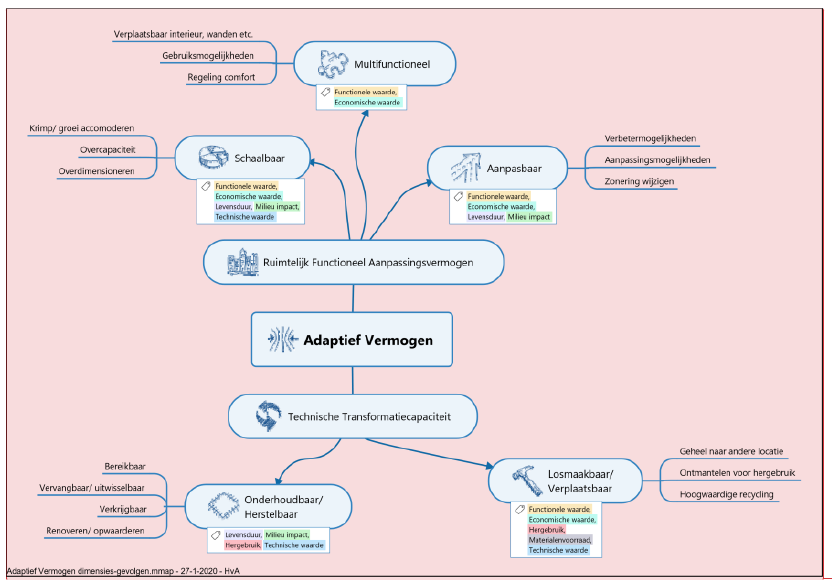 9
Protocol Reversible Buildings
Aanpasbaarheid van de ruimte
Aanpasbaarheid van de structuur
Scheiden van elementen en materialen
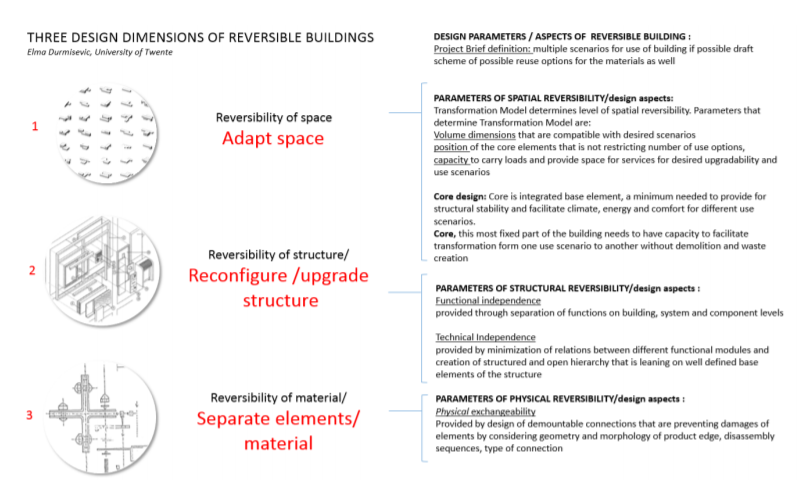 Bron: Reversible Building Design, dr. Elma Durmisevic, UTwente
10
[Speaker Notes: https://www.bamb2020.eu/wp-content/uploads/2018/12/Reversible-Building-Design-guidelines-and-protocol.pdf]
Demontabele Kanaalplaatvloer
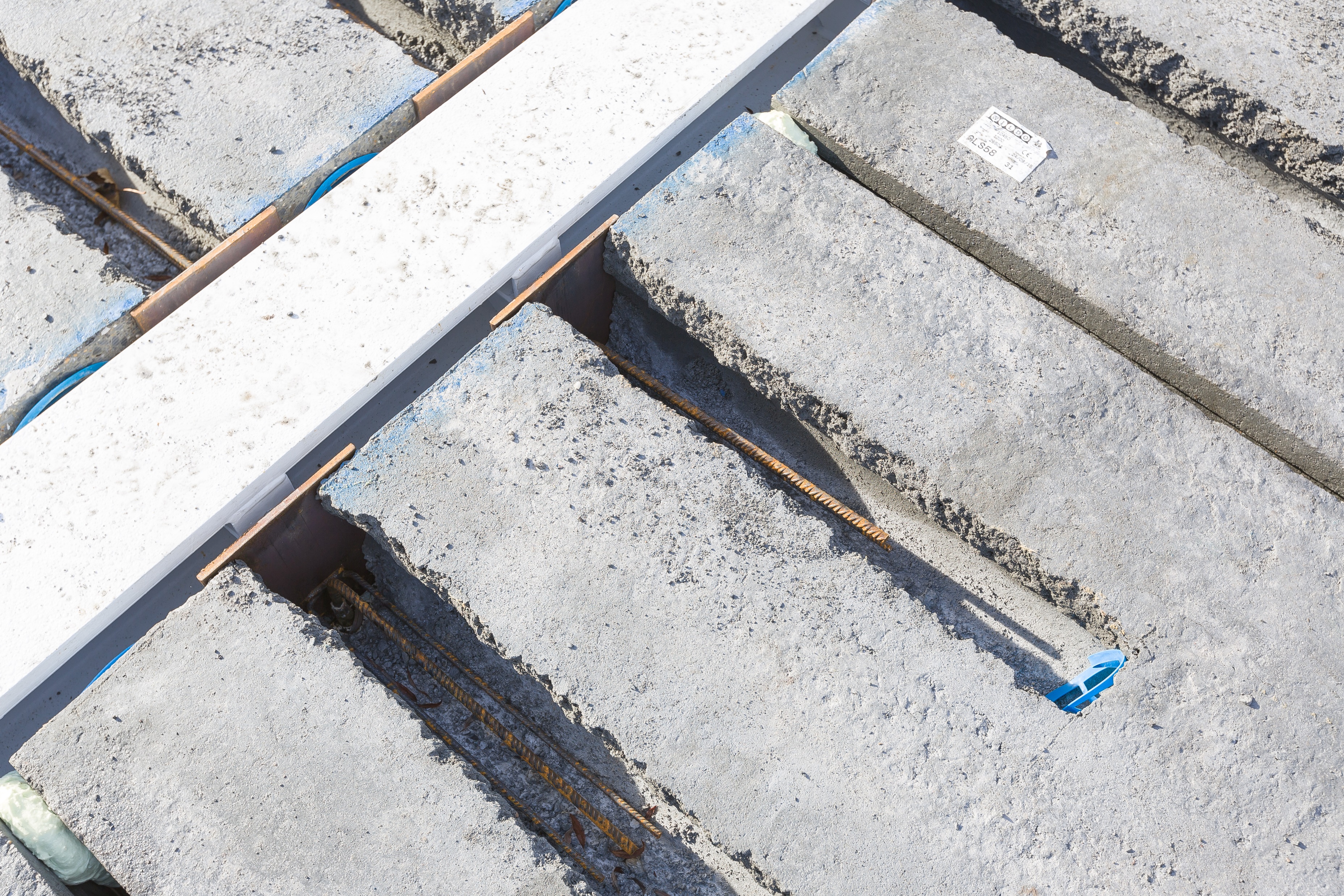 11
[Speaker Notes: https://www.youtube.com/watch?v=xsRF2Ooq2po]
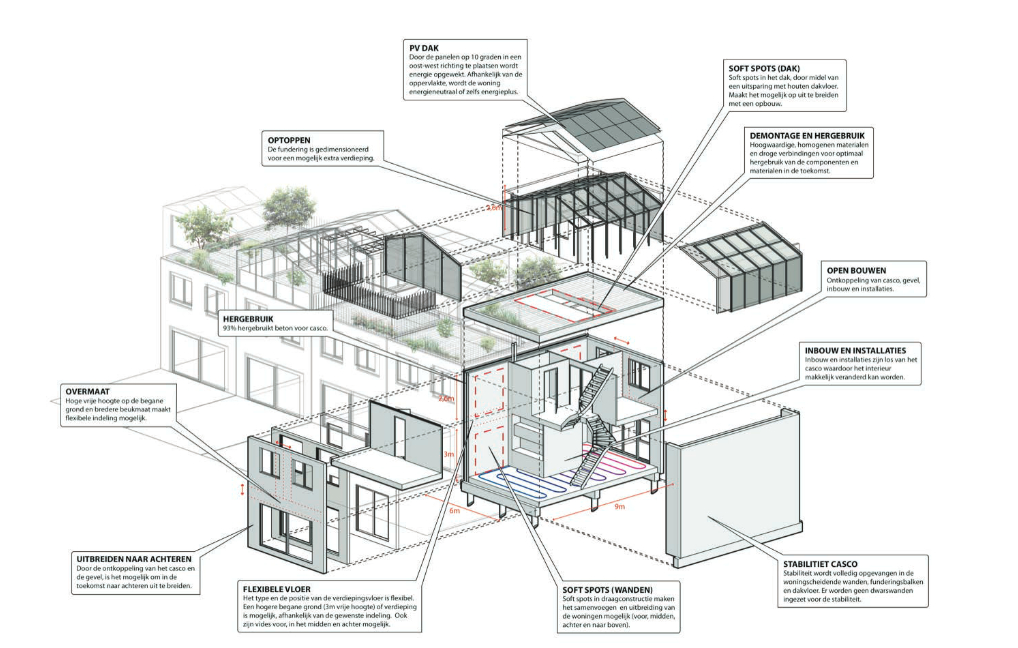 Active ReUse Huse
Bron: TU Delft, Pieken in de Delta, REAP+
12
[Speaker Notes: https://www.cirkelstad.nl/wp2/wp-content/uploads/2015/07/Materialen-en-Circulair-Bouwen.pdf]
Slim Bouwen
Slim bouwen ontkoppelt leidingen en installaties van de bouwkundige delen
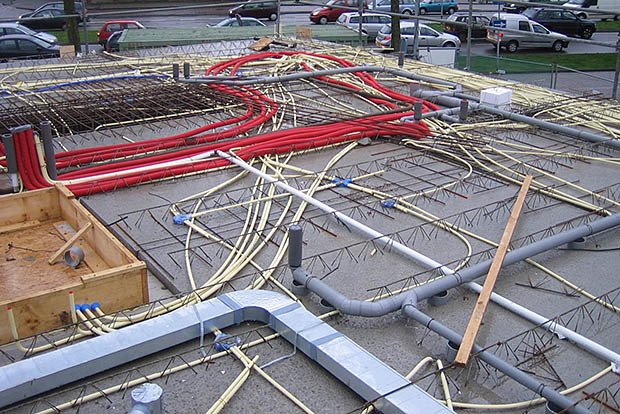 Foto: Bouwtotaal, 11sept.2018
13
[Speaker Notes: https://www.bouwtotaal.nl/2018/09/slimbouwen-leuk-betekenisvol-en-winstgevend/]
Demonstratieprojecten IFD-bouwen (2004)
Industrieel, Flexibel en Demontabel
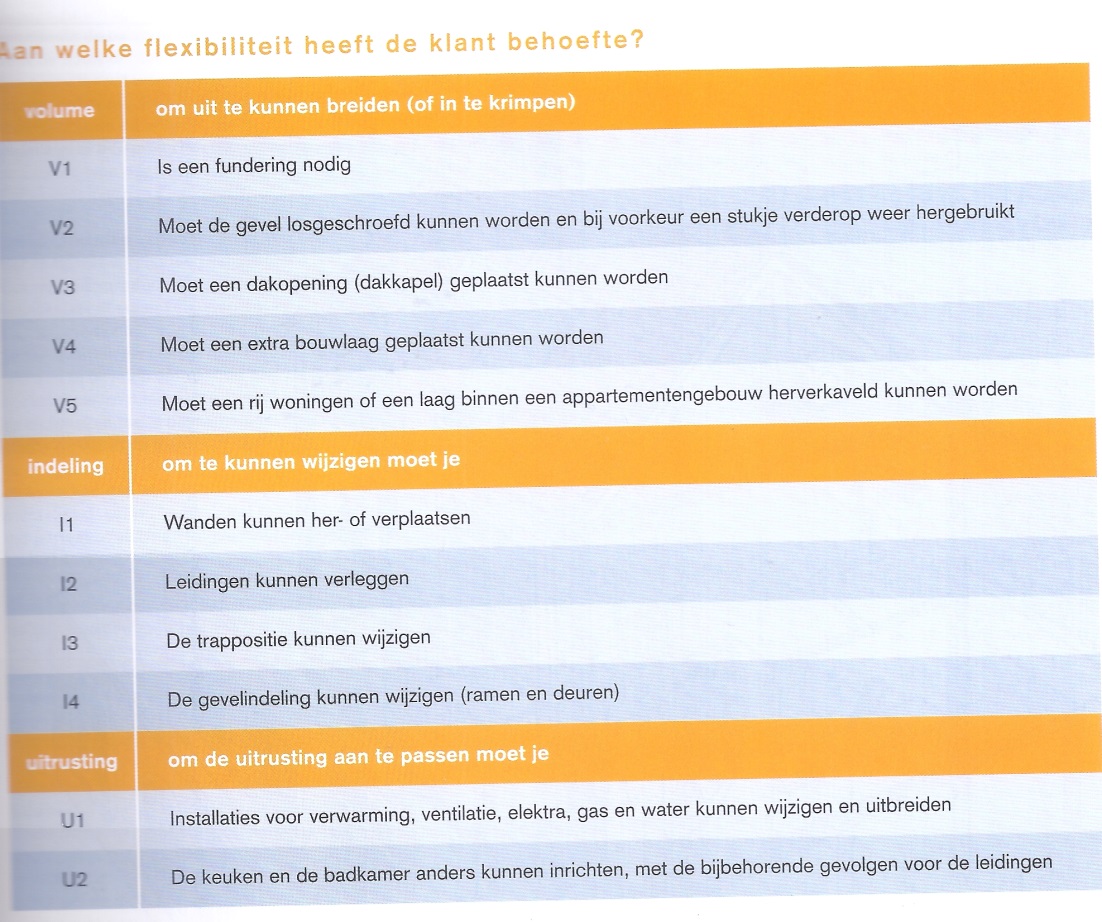 14
IFD in de GWW
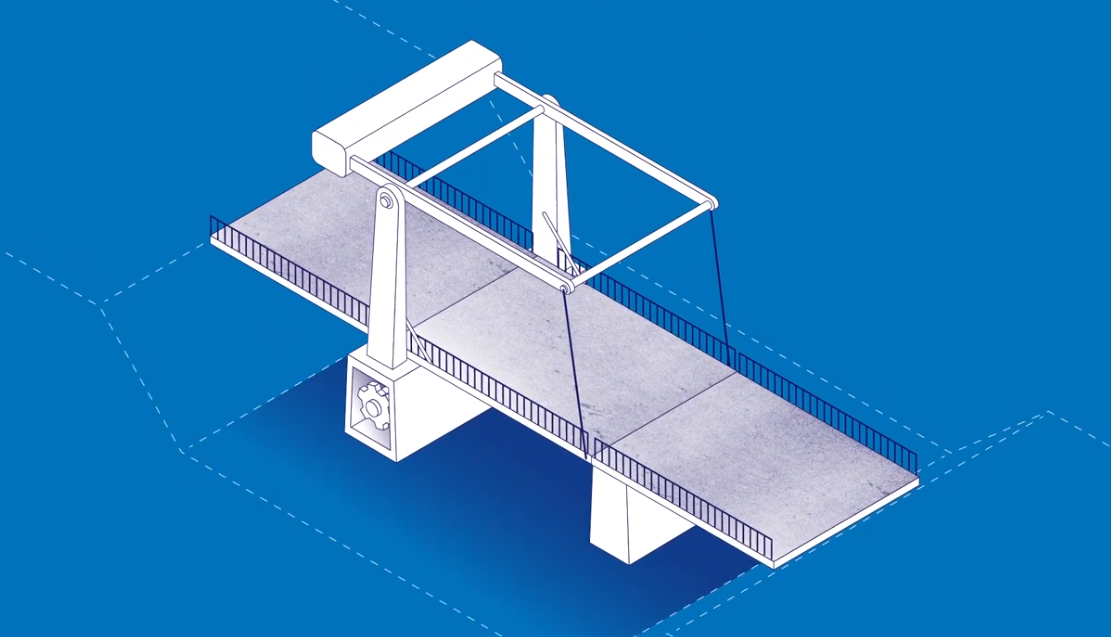 15
[Speaker Notes: https://www.youtube.com/watch?time_continue=4&v=x7T1fpkju14&feature=emb_logo]
Beoordelingskader voor het adaptief vermogen van gebouwen
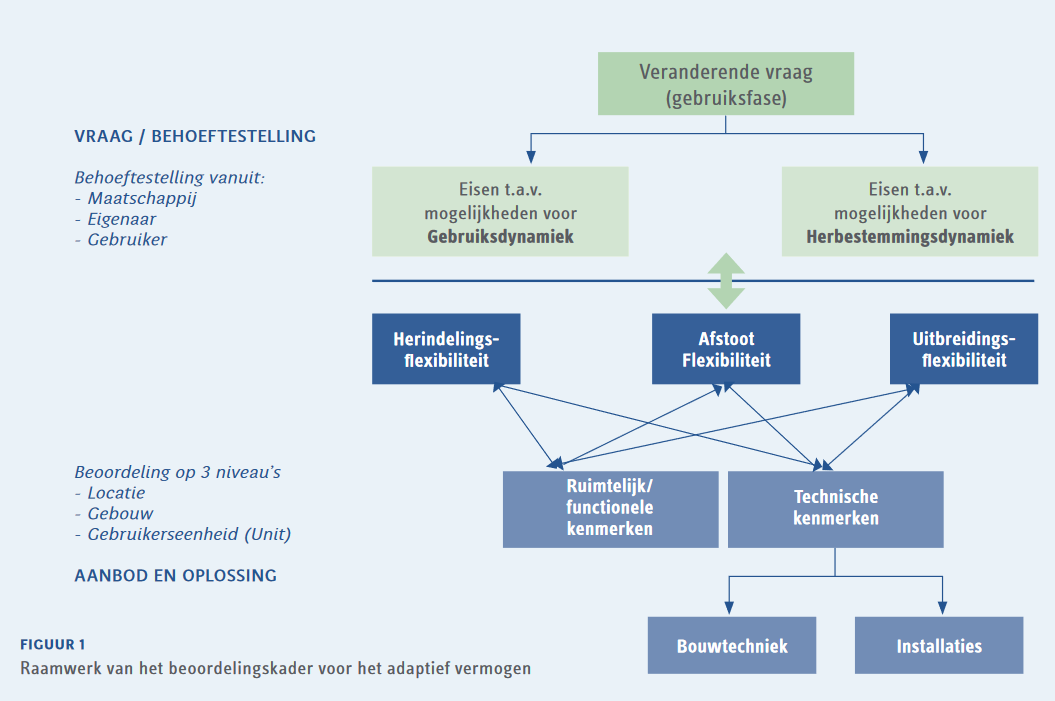 Bron: Brink Management Advies en Centrum voor Procesinnovatie in de Bouw
16
[Speaker Notes: Raamwerk voor het beoordelen van het adaptief vermogen van een gebouw, ontwikkeld door Brink Management en Advies, in samenwerking met het Centrum voor Procesinnovatie in de Bouw (CPI) van de TU Delft.]